Introduction to theNW Power and Conservation CouncilSystem Analysis Advisory Committee________________SAAC
Michael Schilmoeller
Thursday, December 2, 2010
Overview
Introductions and accommodations
A few words from my attorney
Orientation and objectives
Plan for the day
Selection of the next meeting date
Plan for the Day
Brief introduction to the Regional Portfolio Model (RPM) and to Olivia (45 minutes)
Discussion on the general nature of risk (30 minutes)
break
Attributes of a risk model (60 minutes)
Considerations for the ACT
Computational requirements
break for lunch (on your own)
Plan for the Day
Design of the Council’s RPM (90 minutes)
Techniques for better performance 
Achieved accuracy
The choice of platform
Issues and problems with the RPM (45 minutes)
Concerns and interests of the SAAC
Discussion of next steps (15 minutes)
Adjourn at 3:30pm
Thank You andA Pat on the Back
This presentation:
http://www.nwcouncil.org/dropbox/SAAC-101202.zip
More information about the Council and its work:
www.NWCouncil.org
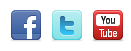